Hiking the Appalachian Trail Task
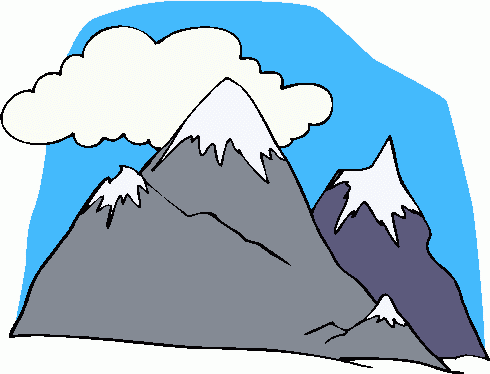 INTRODUCTION	Many factors are involved in the planning of a successful trip. Whether it's a short drive to grandmother's house for the holidays or an extended vacation with friends. The time and effort spent planning often make the entire trip memorable and rewarding. Imagine how difficult a trip would be in which you will be away from modern conveniences for anywhere between four to six months. How should you dress? When should you leave? How can you communicate with friends and relatives along the way?	People from the ages of 8 to 80 have made this wonderful hike through the Appalachian Mountains in the eastern portion of the United States. But not one "thru-hiker" was ever successful without proper preparation. The factors to consider in planning a trip of this nature involve some complex and problem-solving skills. Weight and cost are natural limitations in what you can bring along as well.
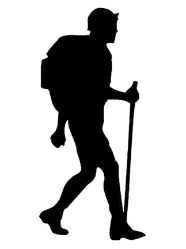 Task Card 1Read the following problem you and your team needs to solve:The Problem	You and three other friends decide that it is time you fulfilled a life long dream of hiking the entire length of the Appalachian Trail. You and your three friends are going to go on an adventure hiking the Appalachian Trail.	With some very useful information pulled down from the World Wide Web, you quickly find out that the Appalachian Trail is a continuous marked footpath that goes from Katahdin in Maine to Springer Mountain in Georgia, a distance of about 2,159 miles.	 Roughly 200 people make the entire hike (called Thru-Hikers) in any given year. Obviously, the planning on this trip involves a great amount of research and preparation.
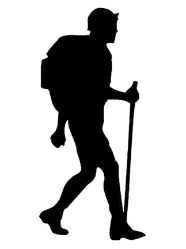 Task Card 2 - The ProjectYour project is to present a detailed plan of your hike. Your plan should include: - a budget- projected time of year/monthly plan of travel - a list of supplies and equipment - plans for lodging - safety precautions - anticipated weather conditions - a weekly estimate of mileage covered - where your team should be on Monday morning of each week   during your adventure (plotted on a map)
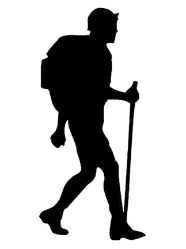 Task Card 3 – Background Information
Directions:  Read the background information below to start your research process.

What is the Appalachian Trail?The Appalachian Trail (AT) is a continuously marked footpath in the Appalachian Mountains that spans 14 states in the eastern U.S. Its northern terminus is Mt. Katahdin in Maine. Its southern terminus is Springer Mtn. in Georgia. The AT is the most popular hiking trail in the world.

How many people have hiked its entire length?Approximately 5,000 people have hiked all of the AT. About 1,500 - 2,000 hikers attempt to hike the AT each year, approximately 12% (200 - 300) succeed. What is "thru-hiking"?Thru-hiking is hiking the entire length of the trail in a single year.
How do hikers get food while thru-hiking?
How do they get food?The eastern portion of the U.S. is heavily populated, and there are many towns close to the trail. Most hikers carry 4 - 7 days worth of food at a time. When they need food, they get off the trail, go into a nearby town, and either buy food at a grocery store, or pick up a food box that has been mailed to them.

Is it dangerous to hike the trail?Statistically, the trail is a very safe place. However, reasonable caution should be exercised, especially when going into towns, and when hiking or camping near roads. Concerning animals, mainly they just want to be left alone. Most hikers will see a bear or a poisonous snake at some point, but actual incidents or injuries are rare. Poison Ivy is very common, and hikers should learn how to identify it. Ticks and mosquitoes are also common during hot weather, and there have been a few cases of Lyme disease (from the ticks). The Hantavirus has been found in some mice that inhabit trail shelters, and on a few occasions, the virus has been passed on to humans. Bees, and bee stings, are fairly common during the summer months.
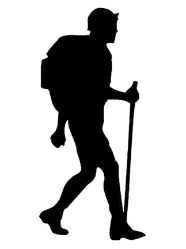 Background Information (continued)

What are "trail shelters", and can I use them?There are approximately 200 shelters along the AT, spaced about a day's hike apart. Most of them have a water source nearby. They are used on a first come, first served basis. It is not possible to reserve space, but most also have camping areas nearby. The shelters are usually 3-sided, with an open front, a roof, and a raised platform (floor) for sleeping. The smaller ones sleep 6 - 8 hikers; the larger ones can accommodate 18 - 25.

Do I need permits to hike?Generally, no permits are needed. However, they are required in order to hike through the Great Smoky Mountains National Park in North Carolina / Tennessee, and also in Shenandoah National Park in Virginia. Thru-hikers can pick up their permits when they enter the parks. 

How far do hikers walk each day?Most hikers hike 8 - 10 miles each day at the beginning of their hike, then slowly work up to 12 - 16 miles per day. Most hikers will eventually have a few 20 - 25 mile days. 

How do hikers get water while hiking?Occasionally, water is scarce on the trail. In the areas where it is scarce, hikers have to pay more attention to water sources. Serious dehydration is rare, however, and in most areas water is plentiful. The mountains are usually drenched with rainfall. Almost all trail shelters have a water source close by. It is highly recommended that all water obtained while on the trail be purified with either chemicals or a water filter.
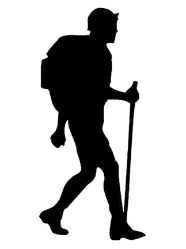 Background Information (continued)

How much does a thru-hiker's pack weigh?For a normal mid-March to early-April start, the average weight of a loaded pack (minus food and water) will usually be in the 12 - 22 pound range. In addition, most hikers carry 1 - 2 liters of water and food for 4 - 7 days. Water weighs 2 pounds per liter; food normally weighs 1 1/2 - 2 pounds for each day's supply. 

How much does it cost to hike the trail?The trail is on public property, and there is no actual charge for hiking. However, in a few areas, there are charges ($3 - $8 US) for shelter use and camping. Concerning expenses while hiking (food, lodging in towns, restaurant meals, etc.), most hikers state that they spent an average of $1.50 - $2.50 per mile.


Information taken from:  http://www.trailquest.net/thruhike.html#FAQ'S
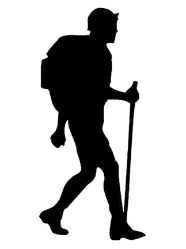 Task Card 4 – Research Questions
Directions:  Before you start planning your trip, you might need to ask some more questions and research them.  Keep track of the questions you are researching on notebook paper and place in pocket of folder:  

QUESTIONS to CONSIDER:

1.)  How long is the Appalachian Trail?

2.)  What is the caloric intake that each member of the group since you are hiking?  What food(s) may be optimal for both energy and weight?

3.) What are the weather conditions the team can expect during the four to six months on the trail?

4.)  Is there an optimal time to leave? 

5.)  What clothing will be needed?

6.)  Other questions you might have (think and research at least TWO additional questions)…
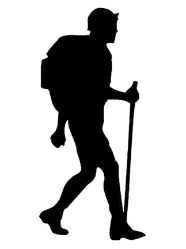 Task Card 5 – Start Planning Your Adventure


At this point, you are ready to plan your adventure (project).  Choose a digital presentation format to use for your presentation.  Be sure to include the project requirements from Task Card 2 in your digital presentation.  You will have about TWO weeks to plan your trip and prepare your digital presentation.
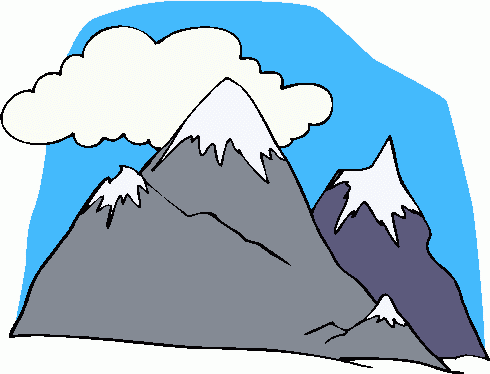